VAGAČOV DVOR, S. R. O.
KTO SME?
CVIČNÁ FIRMA
NÁŠ CIEĽ?
SNAŽÍME SA  ZACHOVAŤ PAMIATKY PODPOĽANIA
ČO PONÚKAME?
REŠTAURÁCIU S TRADIČNOU PODPOLIANSKOU KUCHYŇOU
PREHLIADKU PAMÄTNEJ IZBY ALEXANDA VAGAČA
PREDAJ REGIONÁLNYCH PRODUKTOV
ÚTULNÉ UBYTOVANIE
FSP
KAĽAMÁRKA
OKOLIE DETVY
Najvýznamnejším kultúrnym podujatím nielen v Detve, ale aj v celom Podpoľaní sú Folklórne slávnosti pod Poľanou v Detve.
Detva v tieto dni naplno ožije hudbou, spevom, sviatočnou atmosférou a privíta približne 1500 účinkujúcich.
Kalamárka je prírodná lokalita v Detvianskom predhorí Poľany.
Nachádza sa tu aj jedna z najkrajších skalkárskych ciest na Slovensku - Indián.
Okrem horolezcov sa tu ročne vystrieda aj množstvo turistov, ktorý bažia po adrenalínových zážitkoch z týchto skalnatých tiesňav.
HISTÓRIA VAGAČOVHO DOMU
PRVÁ BRYNDZIAREŇ NA SLOVENSKU
SALAŠNÍCTVO
JÁN VAGAČ
Salašnícka sezóna trvala od Ďura (24.4.) do Mitra (26.10.), kedy boli ovce umiestnené na salašoch.
V roku 1787 založil prvú sezónnu manufaktúrnu bryndziareň v Detve. 
Po jeho smrti prevzali podnik synovia.
Svojou svedomitou prácou vybudoval základy bryndziarskej produkcie, ktorej sa venovali aj iné generácie.
PREŽITE 
VIANOCE
S NAMI!
,,
S poctivosťou najďalej zájdeš

Ján Vagač
Timea Danišová

riaditeľka
Chaim Hajtmanský
marketingové odd.
Liliana Gombalová
ekonomické odd.
Vanesa Berkyová
obchodné odd.
Viktéria Priadková
personálne oddelenie
Radoslav Szabó
hovorca
Barbora Plevová
ekonomické odd.
Karolína Kučerová
sekretárka
Nikola Cerovská
marketingové odd.
Lucia Tóthová
personálne oddelenie
Timea Gujdová
obchodné odd.
Erika Uhrinová
sekretárka
ORGANIZAČNÁ ŠTRUKTÚRA
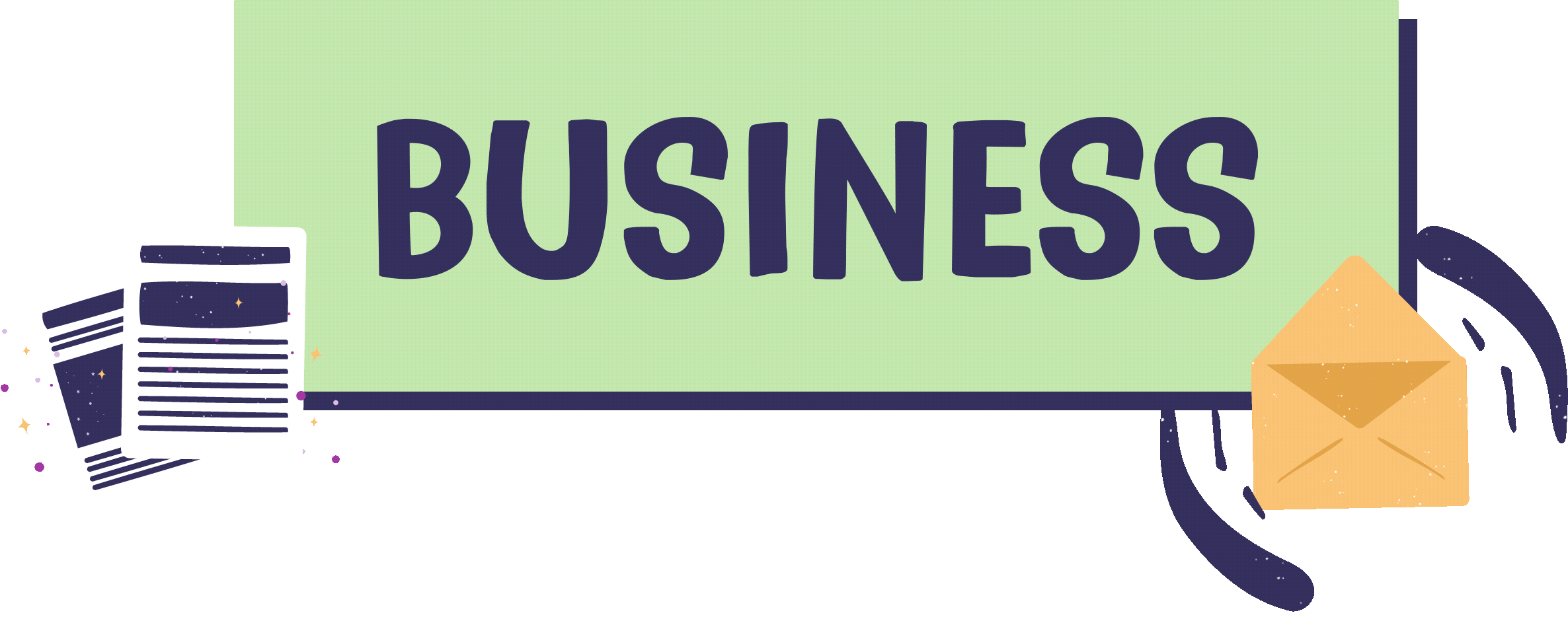 TEŠÍME SA NA VAŠU NÁVŠTEVU!
ĎAKUJEME ZA POZORNOSŤ
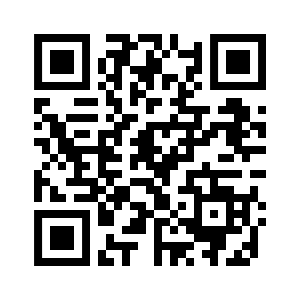 Detva 962 12, Štúrova 848
@vagacov_dvor
www.vagacov-dvor